Государственное бюджетное  нетиповое образовательное учреждение 
Дворец учащейся молодежи Санкт-Петербурга
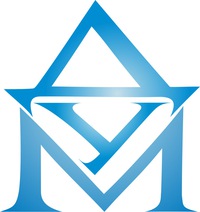 Основные направления научно-методическое сопровождение образовательного процесса в 2022-2023 учебном году
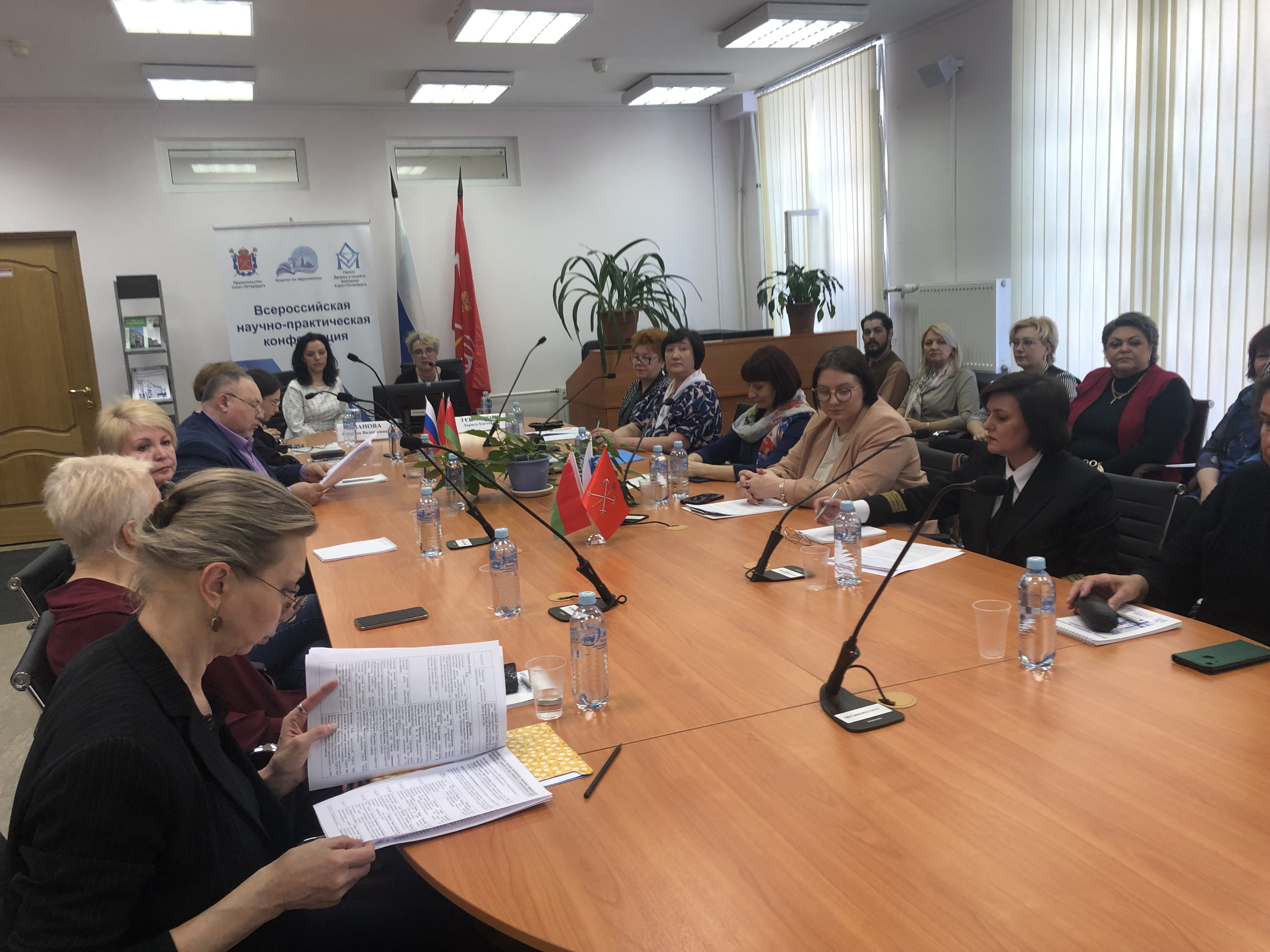 Начальник методического отдела
ГБНОУ ДУМ СПб
Теплякова Л.Е.
Цель работы методического отдела: создание условий для совершенствования профессионального уровня педагогических кадров посредством внедрения в образовательный процесс современных образовательных технологий, активных методов обучения
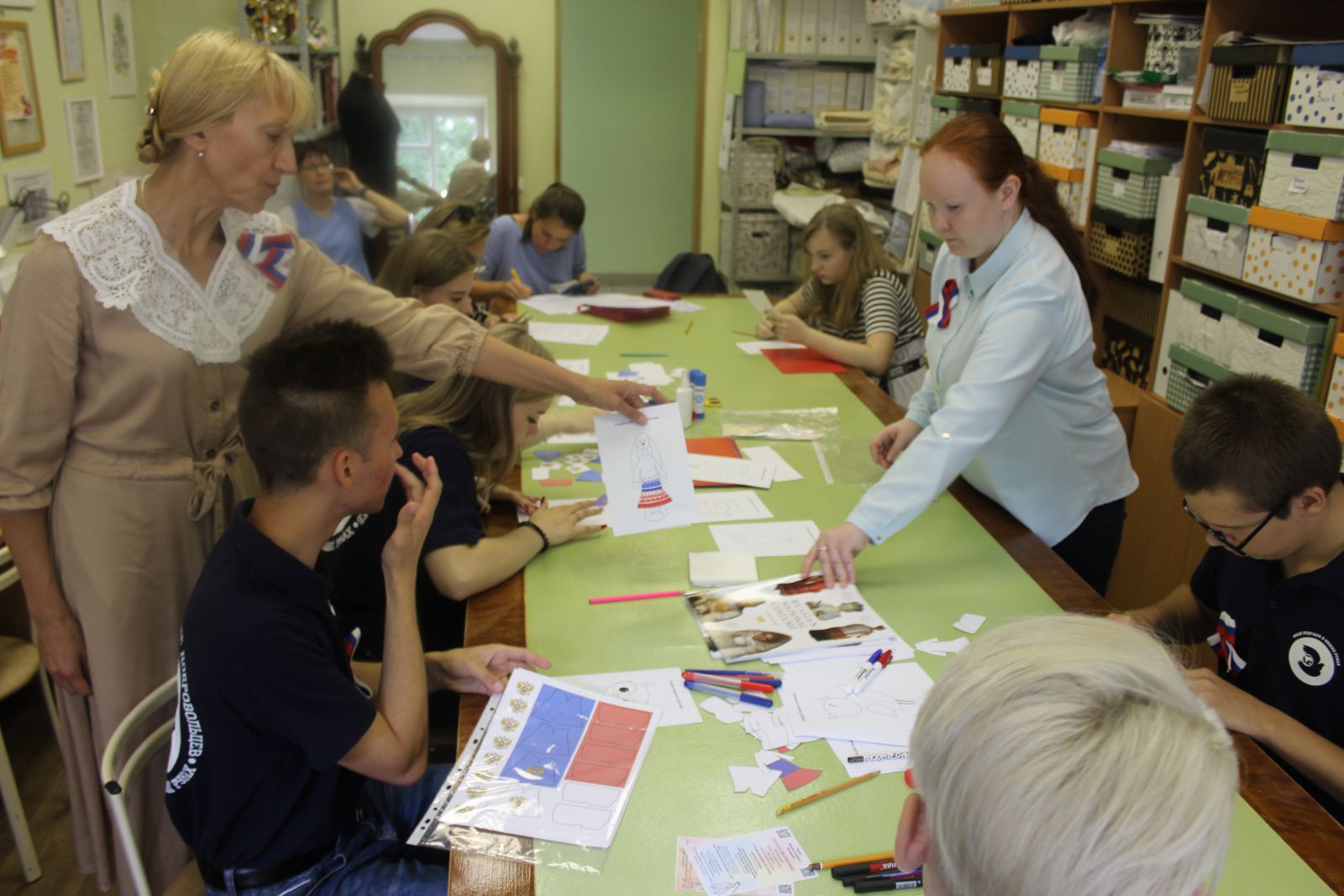 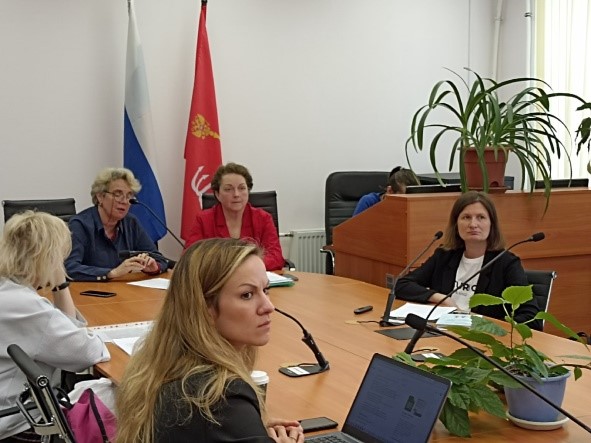 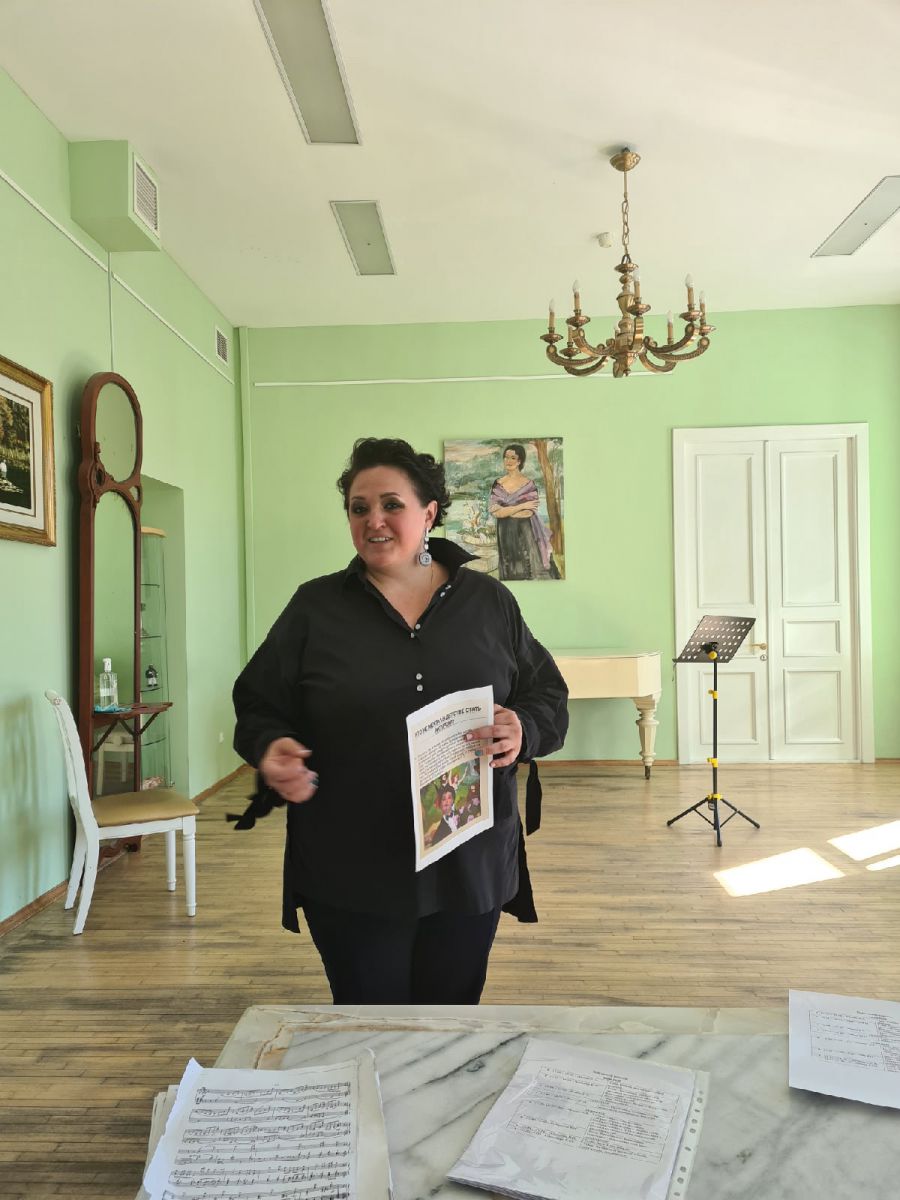 Содействие в разработке (проектировании) и совершенствовании (корректировке) дополнительных общеразвивающих программ                        ГБНОУ ДУМ СПб
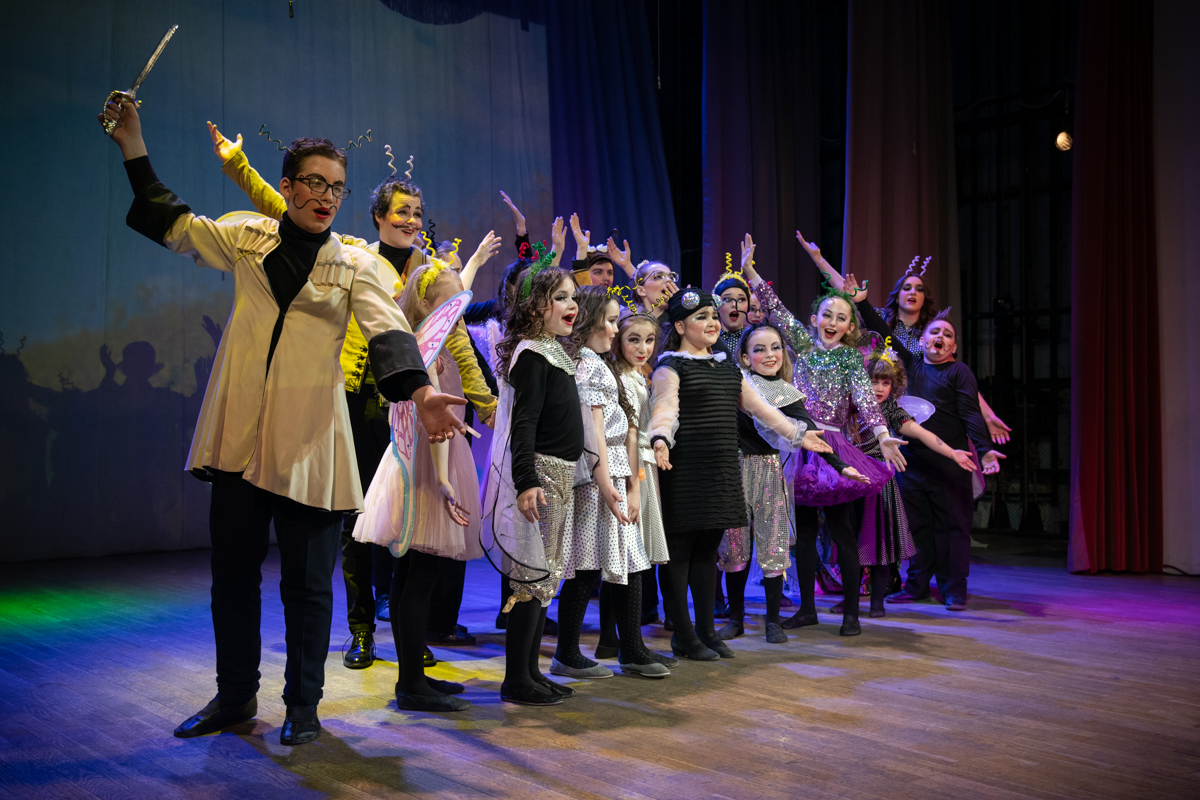 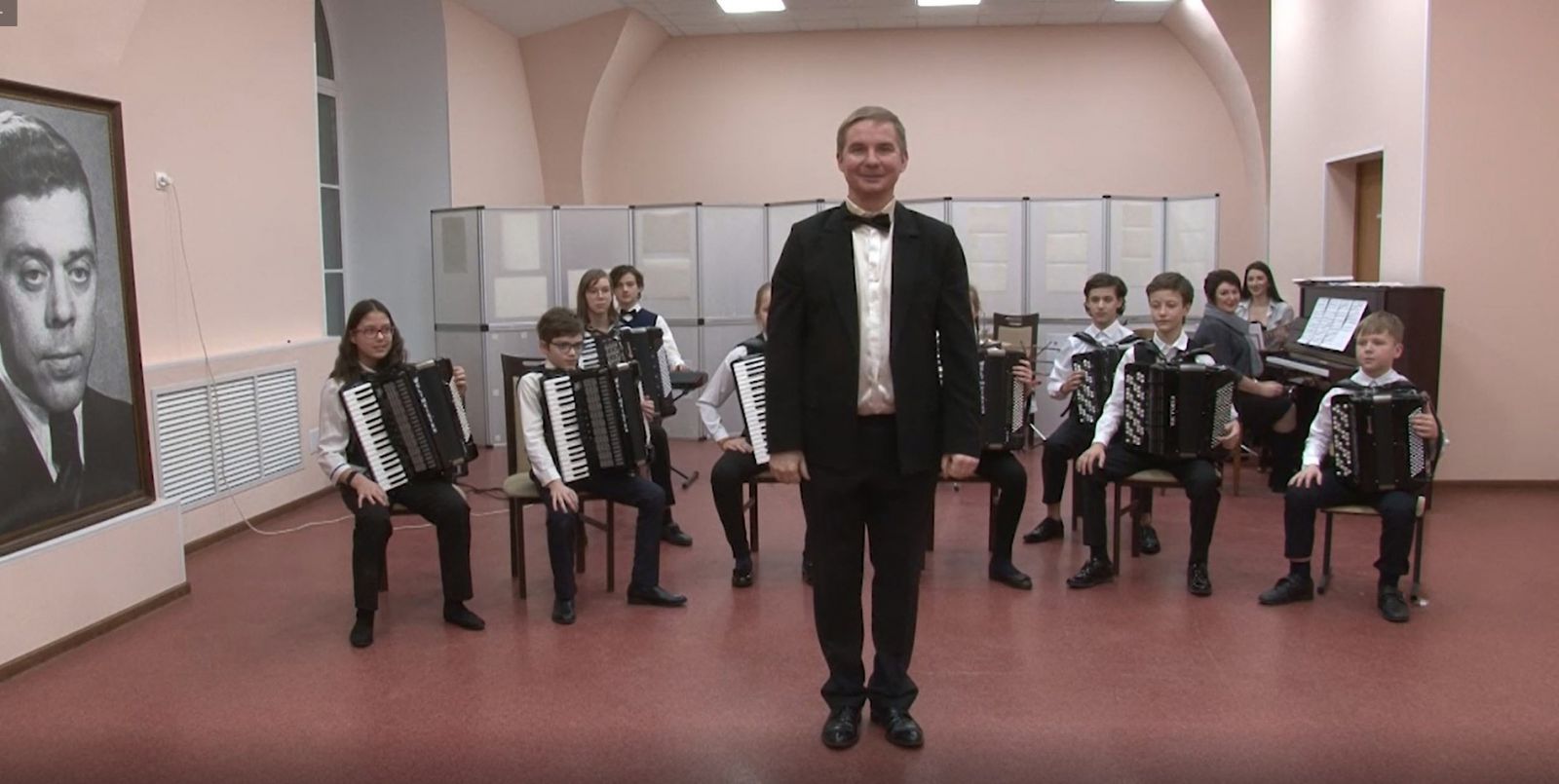 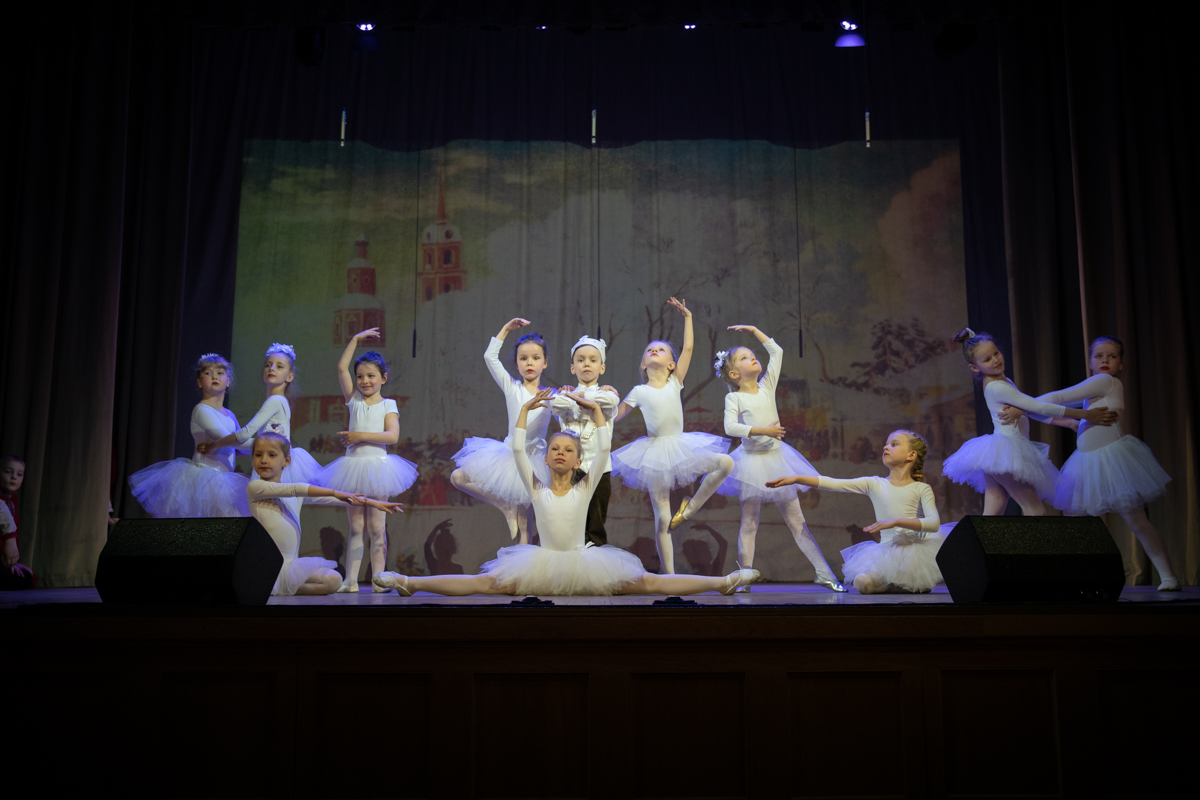 обеспечение методического сопровождения процедуры аттестации на педагогическую категорию;обеспечение методического сопровождения участия педагогических работников в конкурсах профессионального мастерства;
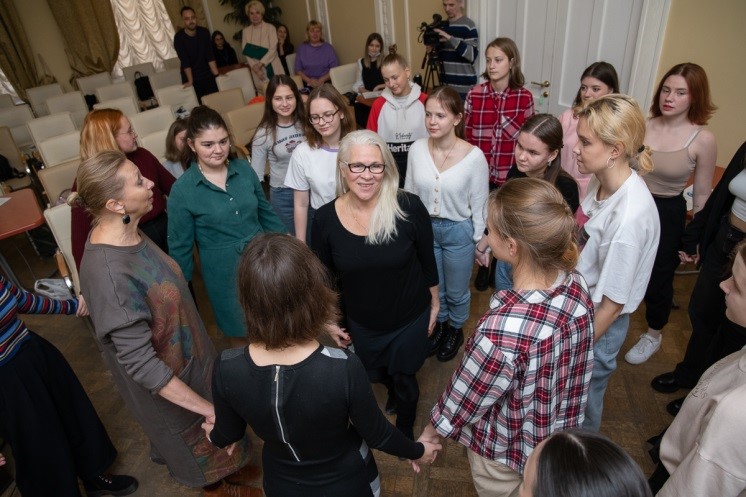 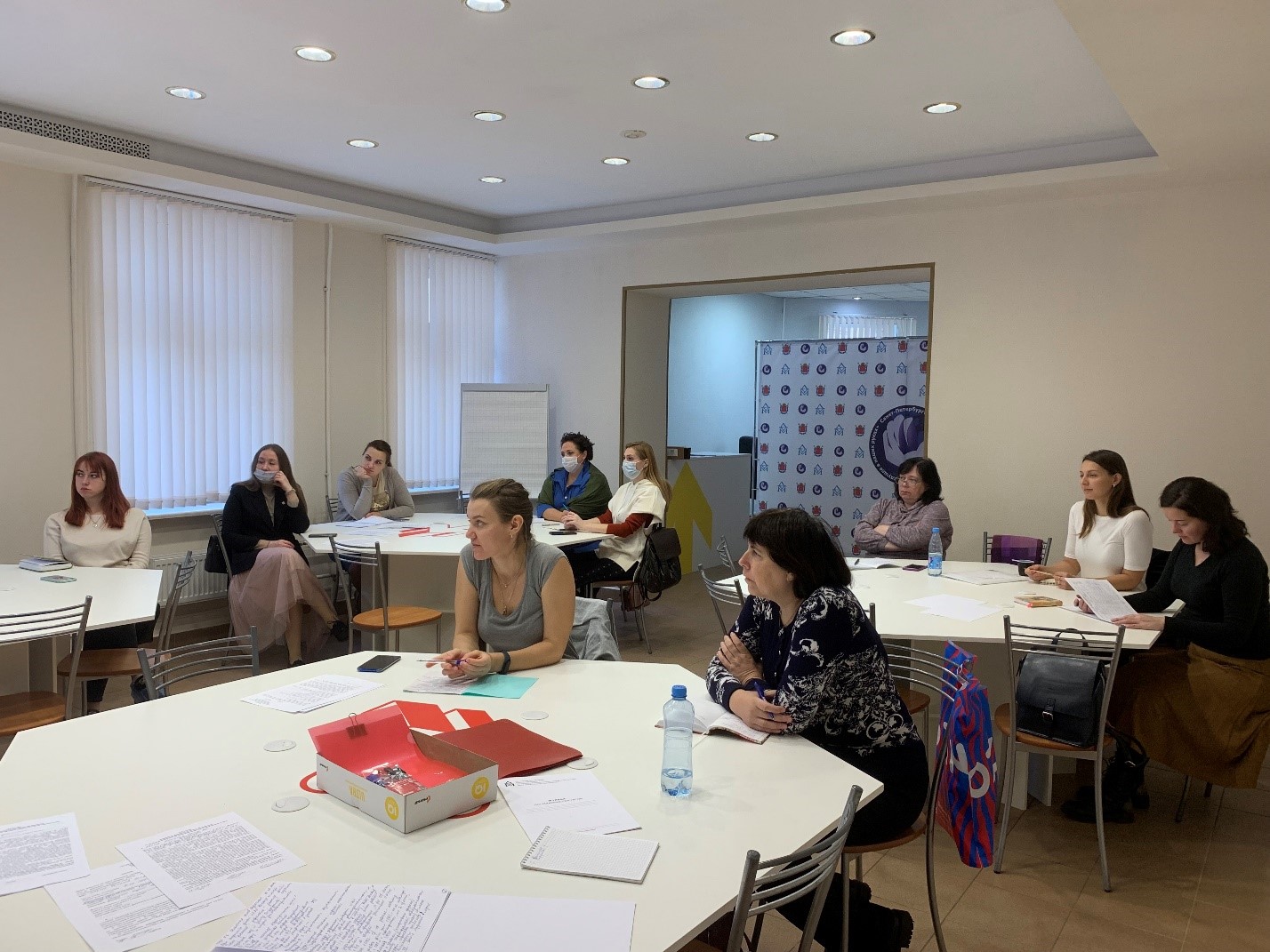 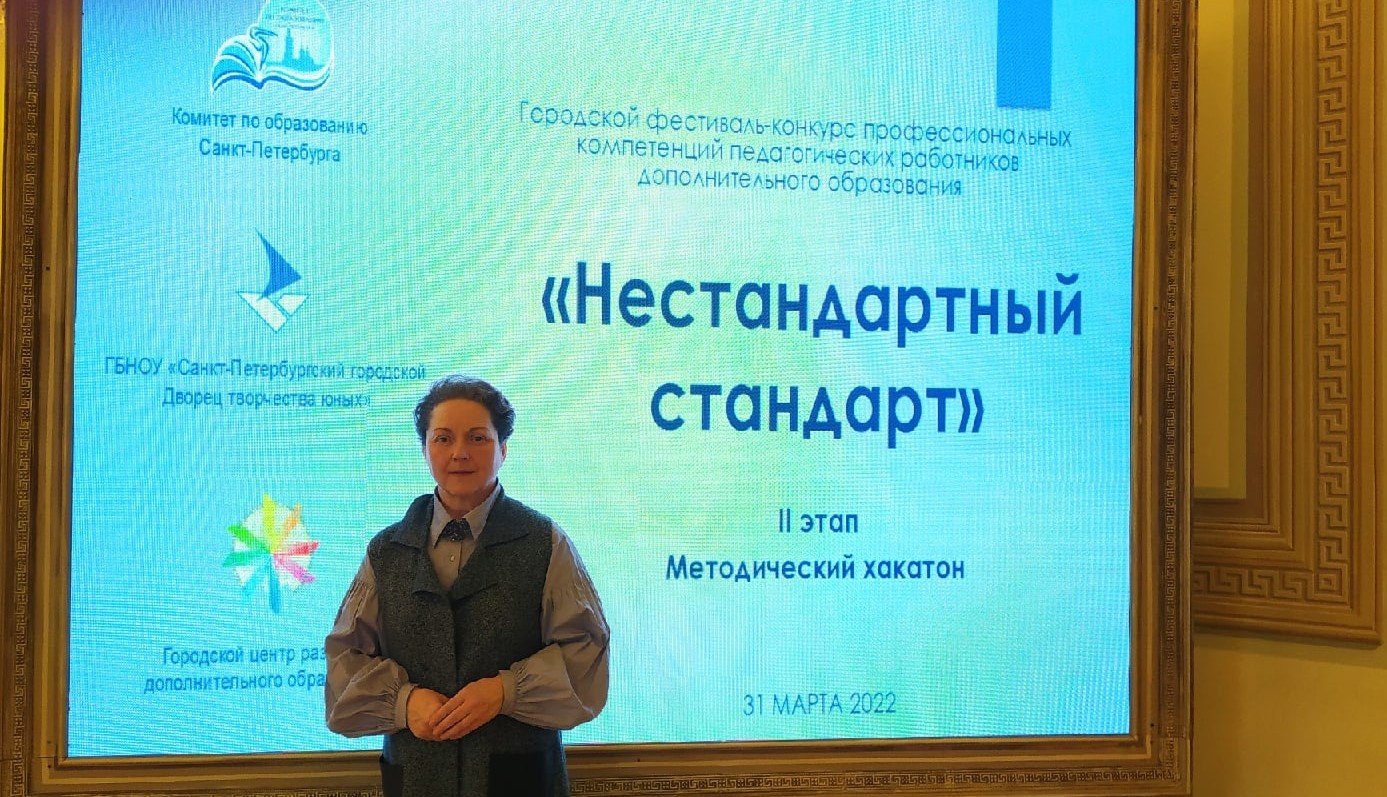 предоставление педагогическим работникам необходимой информации по основным направлениям развития дополнительного образования, о программах, новых педагогических технологиях, учебно-методической литературе по проблемам обучения и воспитания детей
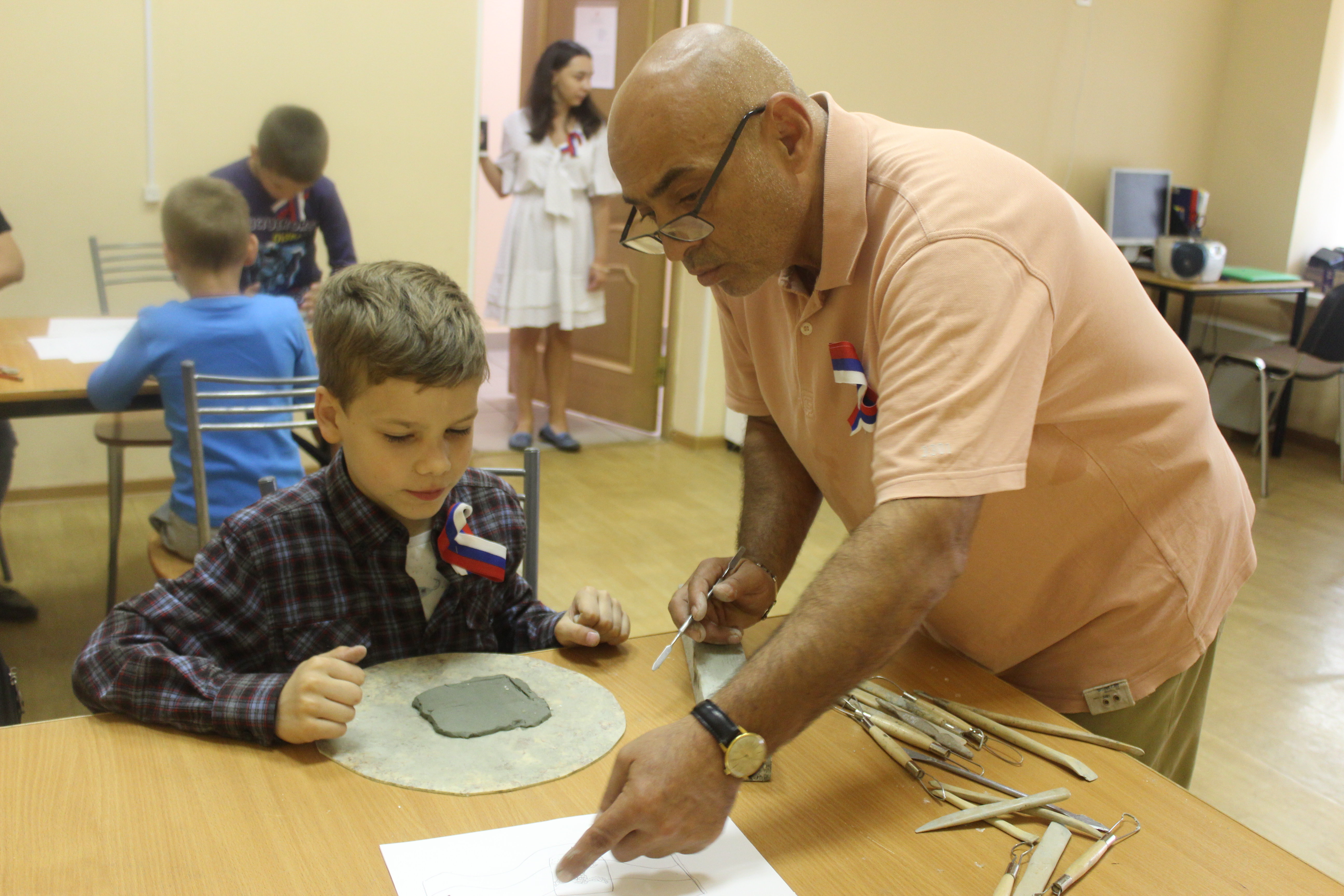 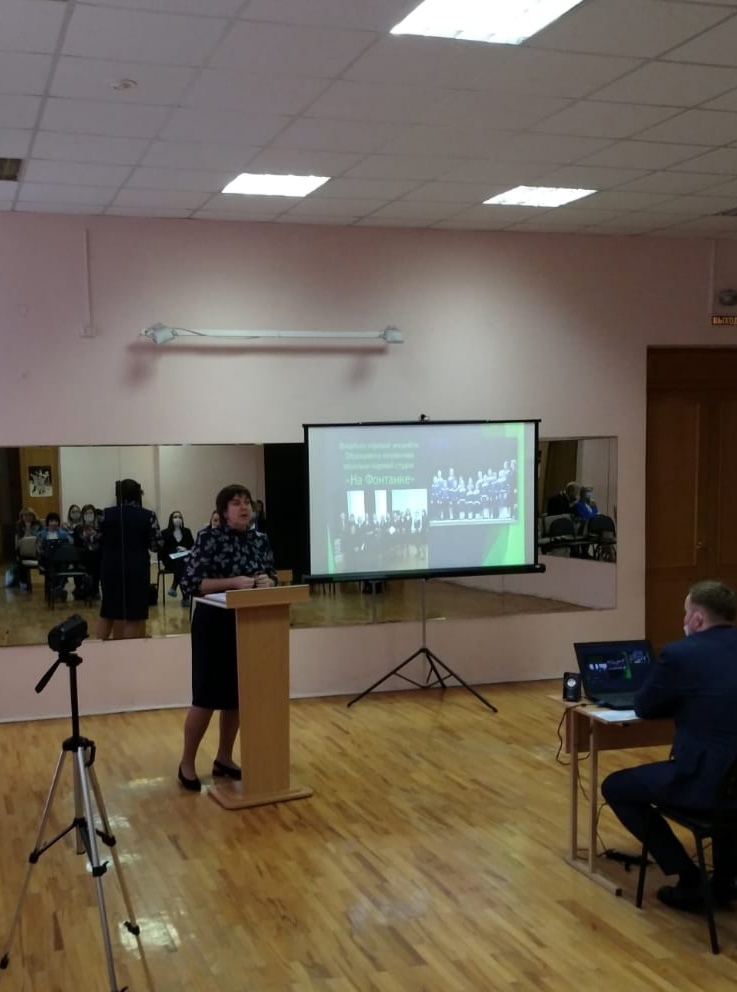 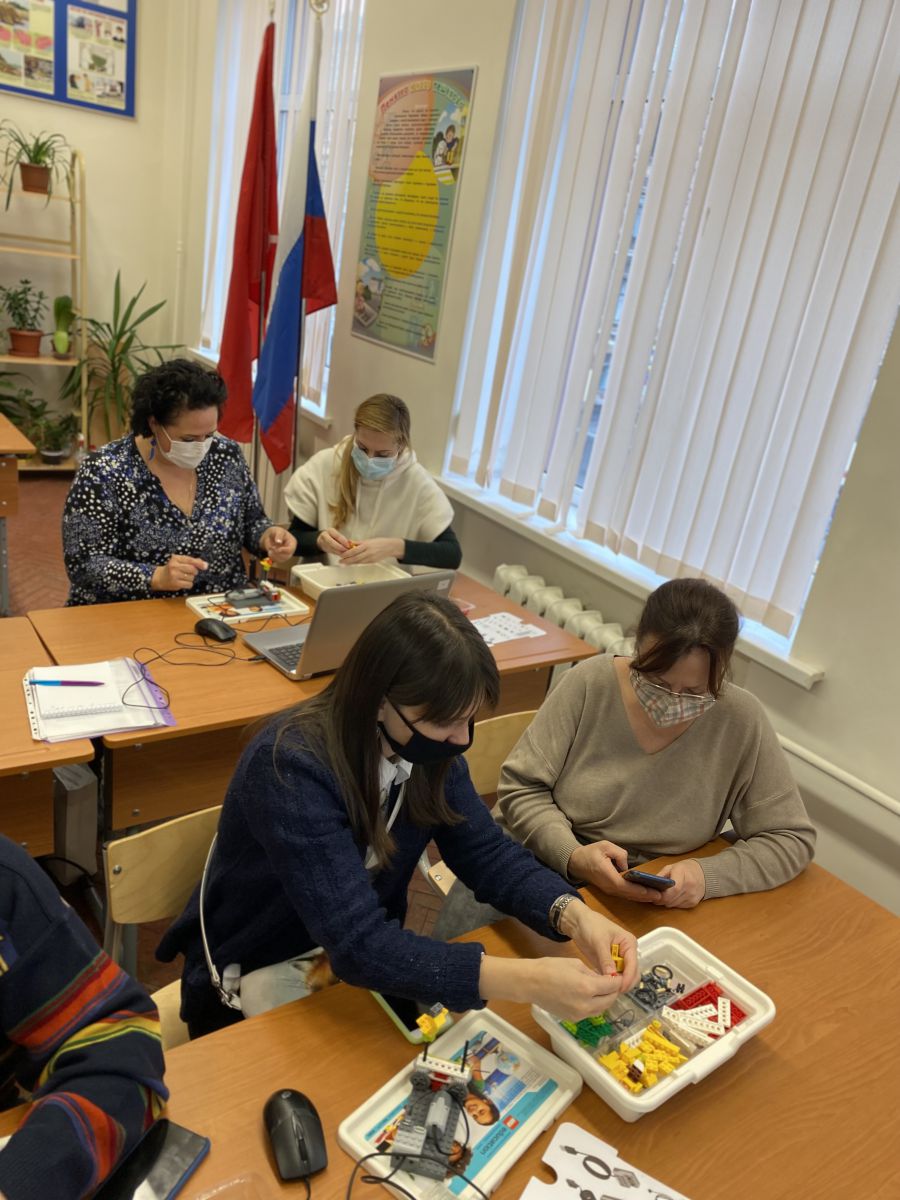 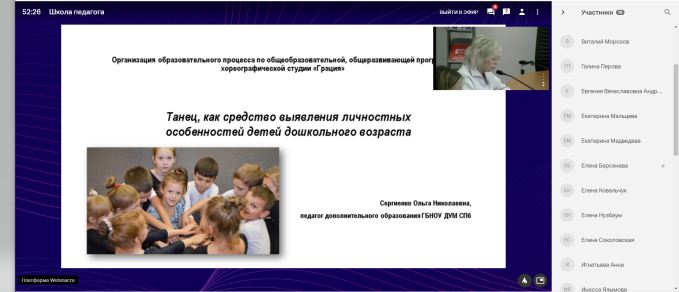 организация и проведение научно практических конференций
Смирновские чтения  в рамках проведения СПб международного культурного форума в секции «Народное творчество                                   и нематериальное культурное наследие»;
Региональная открытая научно-практическая конференция «Практика работы, инновационные методики и технологии в дополнительном образовании детей с ОВЗ и инвалидностью»;
Всероссийская научно-практическая конференция с международным участием «Среднее профессиональное образование: практика работы и новые векторы развития»;
Всероссийская научно-практическая конференция с международным участием «Развитие дополнительного образования: традиции и инновации».
методическое сопровождение организации и проведения открытых занятий и иных педагогических
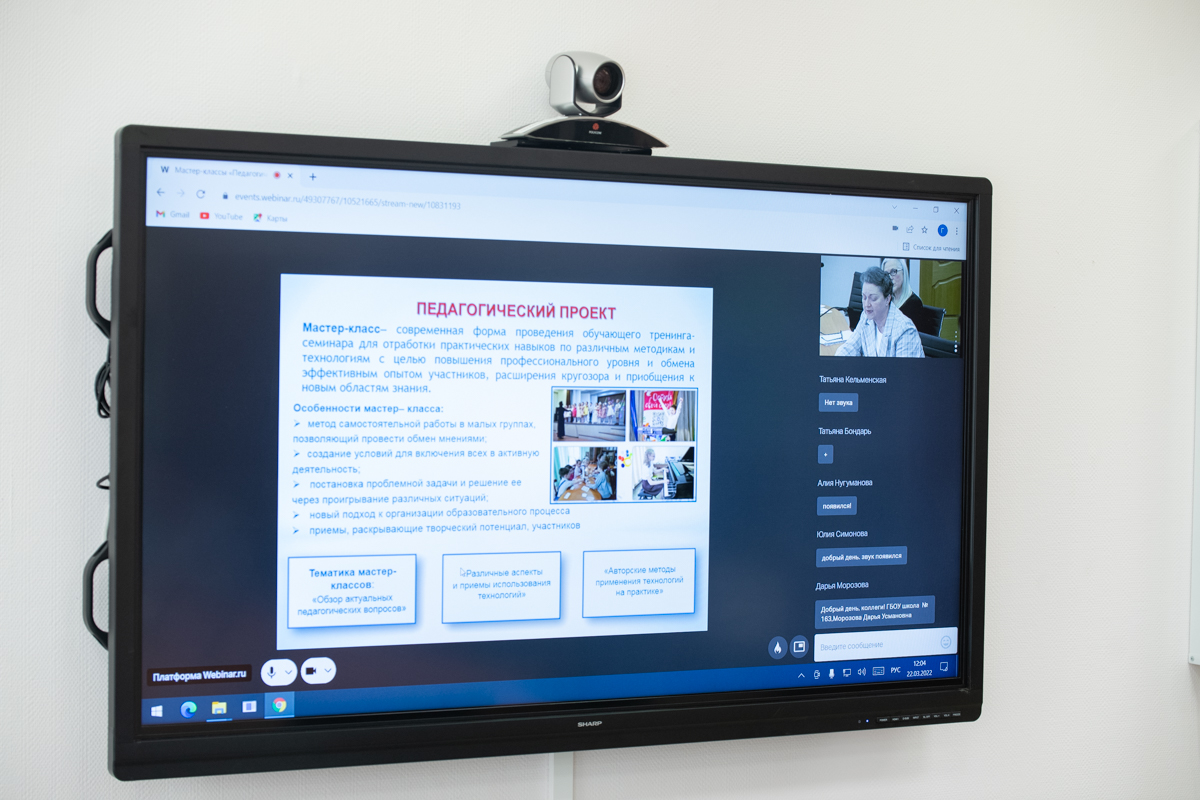 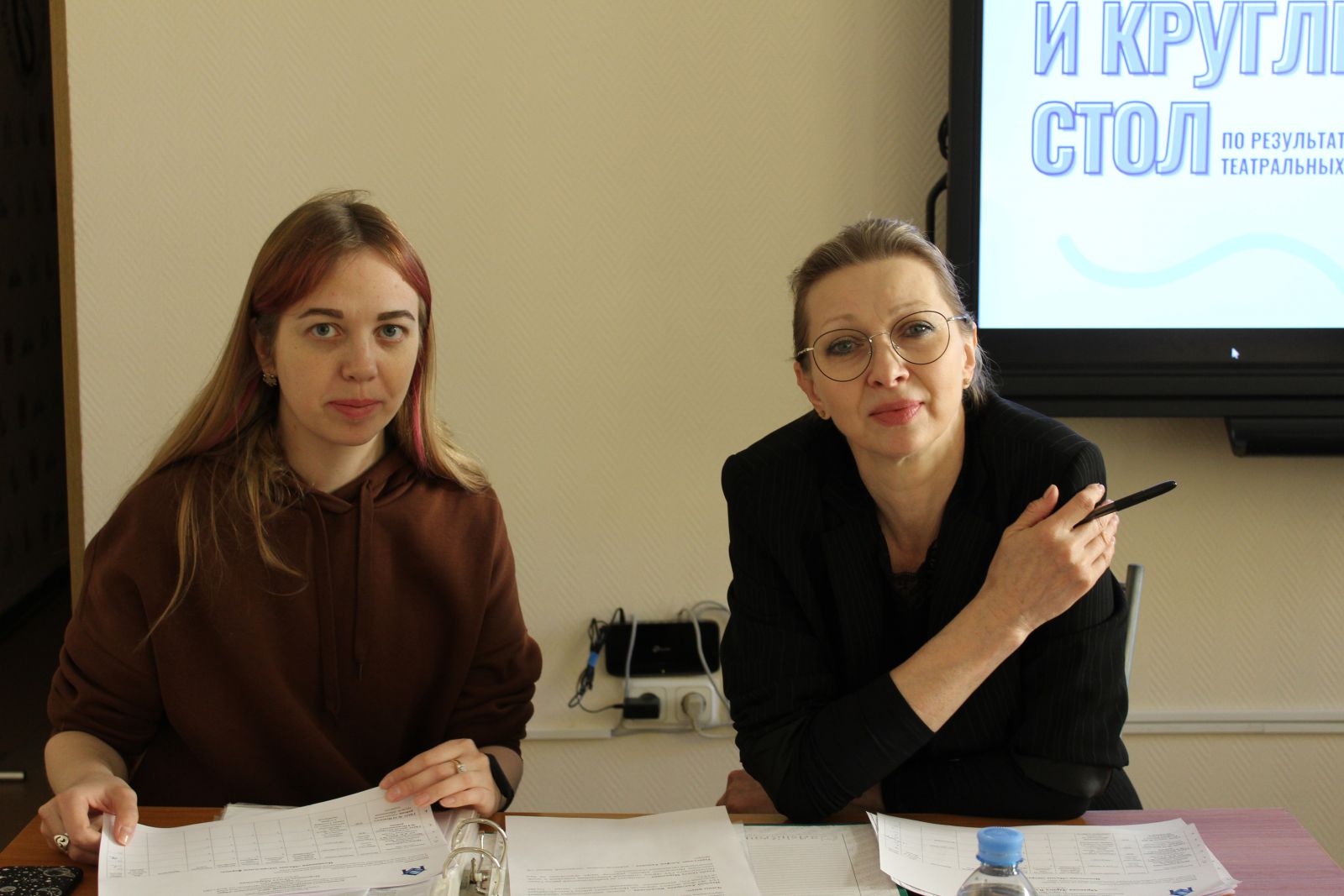 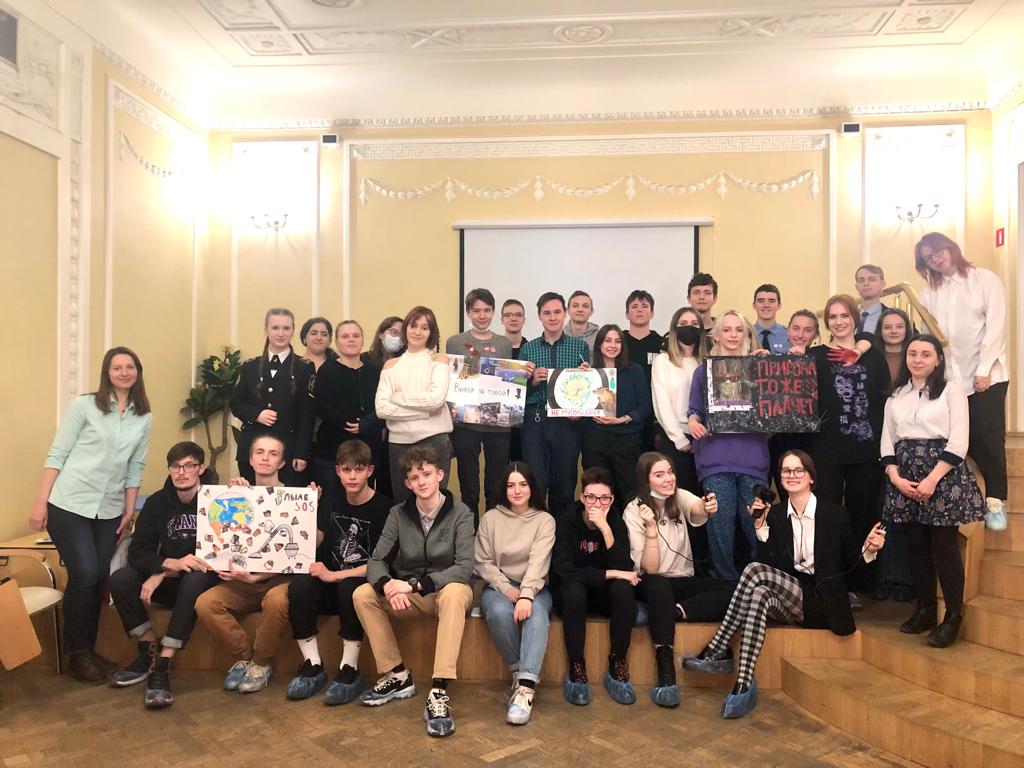 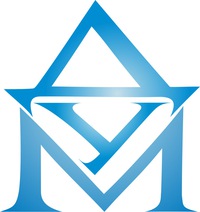 Вечно изобретать пробовать, совершенствовать 
и совершенствоваться – вот единственный курс 
педагогической жизни
К. Д. Ушинский
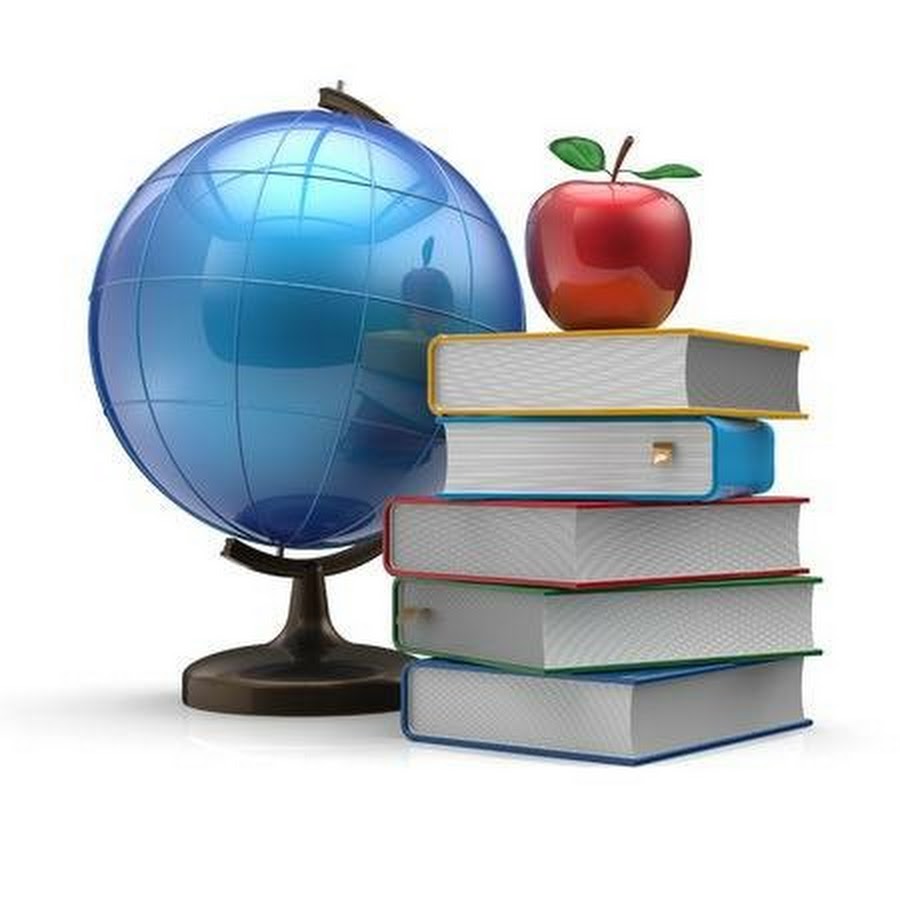